Course Information
Andy Wang
Operating Systems
COP 4610 / CGS 5765
Instructor
Andy Wang (awang@cs.fsu.edu)
Zoom office hours: 	
	https://fsu.zoom.us/j/94743023052 M 4-5pm, Th 4-5pm, and by appointments
Class website: 
http://www.cs.fsu.edu/~awang/courses/cop4610_s2025
Teaching Assistants
Michael Nguyen, Bing Jiao, Tusher Mondol, and Sai Peddi
Email:  cop4610t@cs.fsu.edu
Subject line:  cop4610
All project questions should be directed to TAs
Recitation sections…
Why Study Operating Systems?
The OS is the largest and the most complicated software running on most machines
Why Study Operating Systems?
The OS is the largest and the most complicated software running on most machines
Original UNIX:  10,000 lines
Windows: 60-100 million  
100 million lines of code
~= 1.4M pages ~= 1.4K books ~= 10 bookcases
Linux:  30 million lines of code
Why Study Operating Systems?
It contains many important system concepts
Design principles
Complexity hiding 
Performance tuning
Resource coordination
Applicability of OS Skills
Software engineering
Database design and implementation
Network design and implementation
Distributed computing
Learning Objectives
Operating system concepts
Process management, CPU scheduling, synchronization, caching, file systems, and so on
Programming skills
User-level shell
Kernel module, system call, synchronization primitives, file system
Prerequisites
COP 4530
Data structures
CDA 3100 (co-requisites)
Computer organization
Required Skills
Proficiency in UNIX programming and debugging environment
Proficiency in C
Course Material
Lecture notes (posted at the class website)
Textbook:
Silberschatz, Galvin, Gagne, 
	Operating System Concepts, 
	10th Edition
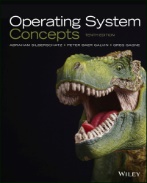 Class Grading
Two components
Exams (50%)
Homework assignments and projects (50%)
Exams
Exam 1 (10%)
Exam 2 (10%)
Comprehensive final exam (30%)
More on Exams
80% based on lectures, assignments, and projects
20% based on your ability to apply various principles learned in the class
Assignments and Projects
Homework assignments (10%)
3 – 4 projects (10 - 15% each)
If you score > 35% on both components, your grade will be:
100 – 92 	A
91.9 – 90 	A-
89.9 – 88  	B+
87.9 – 82 	B
81.9 – 80	B-
79.9 – 78	C+
77.9 – 72	C
71.9 – 70	C-
69.9 – 68	D+
67.9 – 62	D
61.9 – 60	D-
59.9 – 0		F
If you score < 35% (out of 50%) on one component
Say…
30% (out of 50%) on exams
50% (out of 50%) on projects and assignments
The highest grade is C-
Assignments
Individual homework assignments
Projects…
In teams of 3 people
At least two people should work on each component
Beware:  “I’ll take care of it”
Make your Github private
Use emails to communicate
Students may drop the course
Increasingly difficult
Potentially tedious compilations
Potentially non-deterministic bugs
Debuggers may not help
May wipe your machine
Bonuses
Programming contest
0.5% of your course grade + 0.5%*number of questions answered correctly
1-min video on a chosen topic
1 per student
Reserve your topic on Canvas
1% of your course grade
Mention your name and this course title
Target non-CS people
Bonuses
I need a note taker for 1% of the course grade
Computer Accounts
Computer science account
Various tools
SSH, e-mail, text editor, gcc, make
fsu.edu account
Receiving class emails 
Discussion board
Grade posting
Your Responsibilities
Understand lecture & reading materials
Attend office hours for extra help, as needed 
Uphold academic honesty 
Turn in your assignments on time
Check class Web page and your FSU email account and regularly
Dos and Don’ts
Do share debugging experiences
Do share knowledge of tools
Do acknowledge help from others
Do acknowledge sources of information from books/web pages
Dos and Don’ts
Don’t cheat
Don’t copy code from others/websites
Don’t paraphrase code from others either
E.g., changing variable names & indentations
Don’t post code to the discussion board
Course Policies
Attendance mandatory
No make-up exams for missed exams…
Honor code:  read your student handbook
Students with disabilities
Report to Student Disability Resource Center
Bring me a letter within the first week of class
To see or not to see me & TAs
We are not psychics
Please let us know if…
Class is too hard
You don’t have the background
Class can be improved in certain ways
When in doubt, email us…
Survival Tips
Post messages and read the discussion board frequently
Web search engines are your good friends